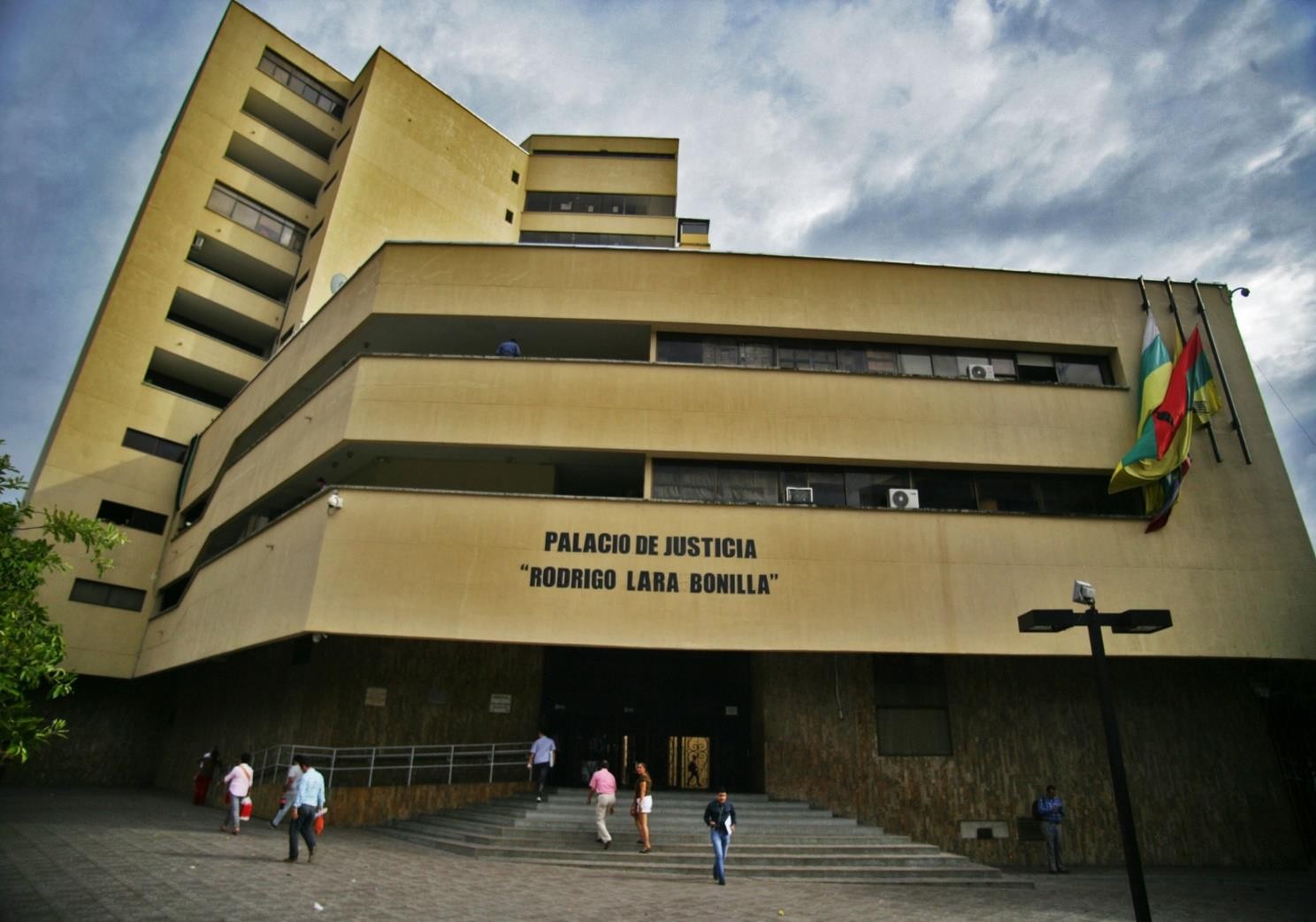 Consejo Seccional de la Judicatura del Huila
Dirección Ejecutiva Seccional Neiva
JORGE DUSSÁN HITSCHERICH
Presidente
Consejo Seccional de la Judicatura del Huila
 
   
EFRAÍN ROJAS SEGURA
Vicepresidente (Presidente 2020)
Consejo Seccional de la Judicatura del Huila
 
 
  
DIANA ISABEL BOLIVAR VOLOJ
Directora Ejecutiva Seccional de Administración Judicial de Neiva
I. Avances y Resultados de la Gestión del Consejo Seccional de la Judicatura del Huila y la Dirección Seccional de Administración Judicial de Neiva

La pandemia y las medidas que tuvieron que adoptarse para proteger a los servidores judiciales y a la comunidad en general, como la suspensión de términos, el cierre de las sedes judiciales y el proceso de digitalización de los expedientes, retardaron e hicieron más complejo el trabajo, a pesar de lo cual, el inventario solo aumentó un 2%.
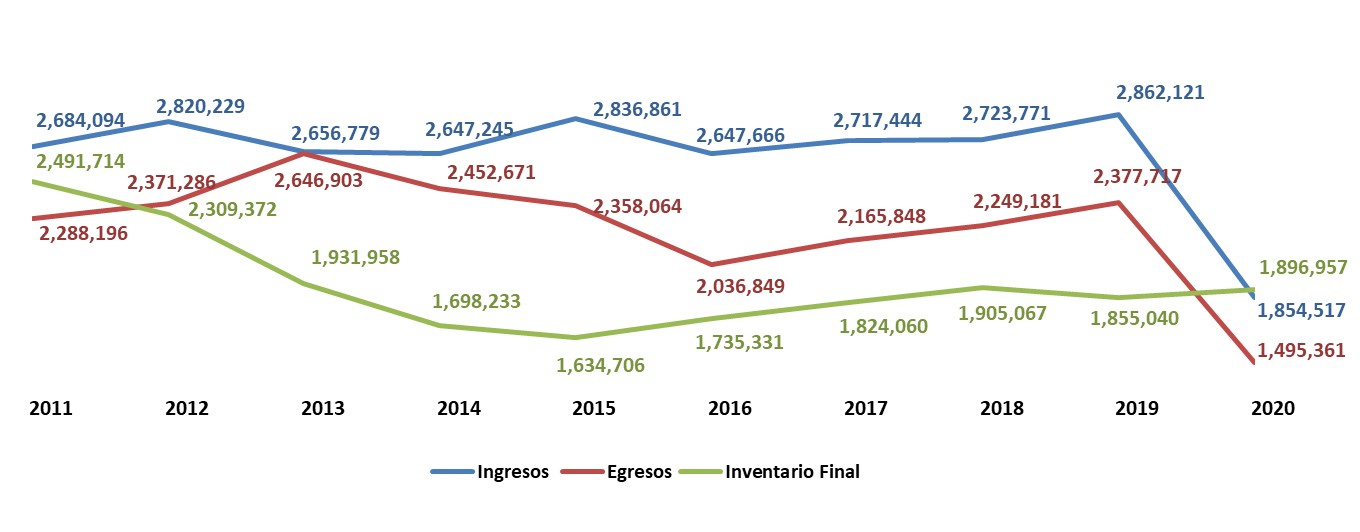 Existe una relación proporcional entre el Distrito Judicial y el agregado nacional, incluyendo el número de servidores judiciales.
Se excluyen los magistrados del Consejo Seccional de la Judicatura. 
	En noviembre de 2019 se creó un nuevo juzgado en el Distrito Judicial.
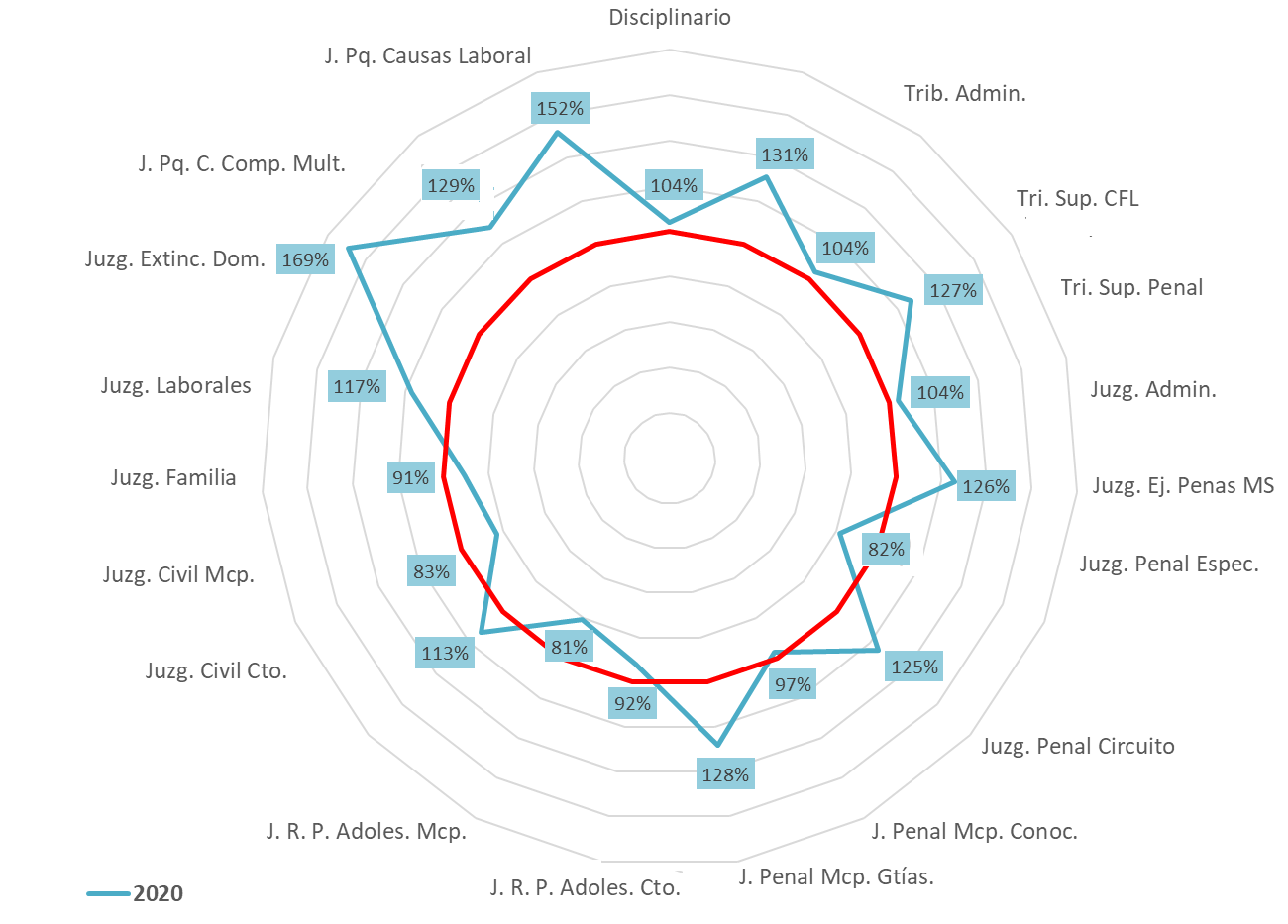 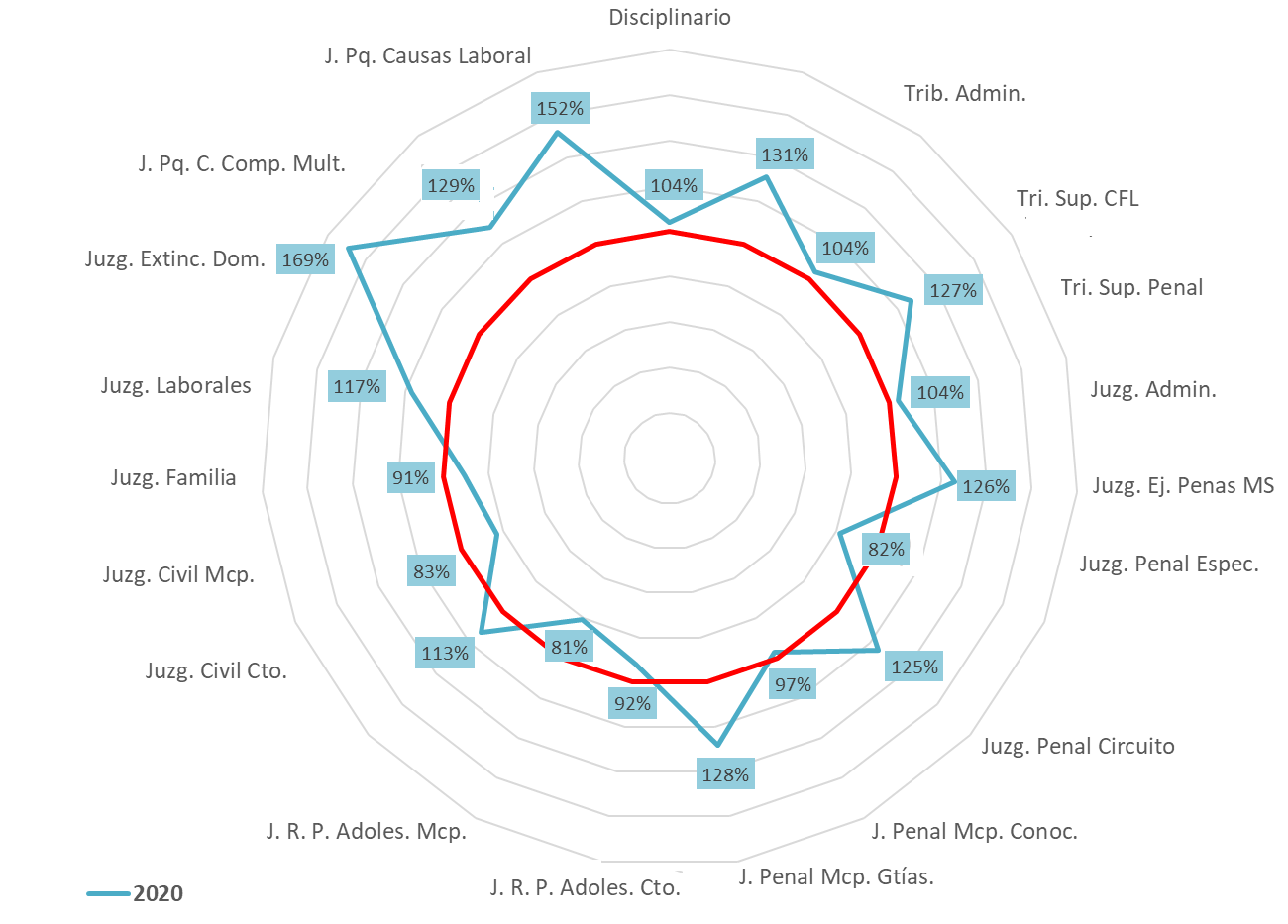 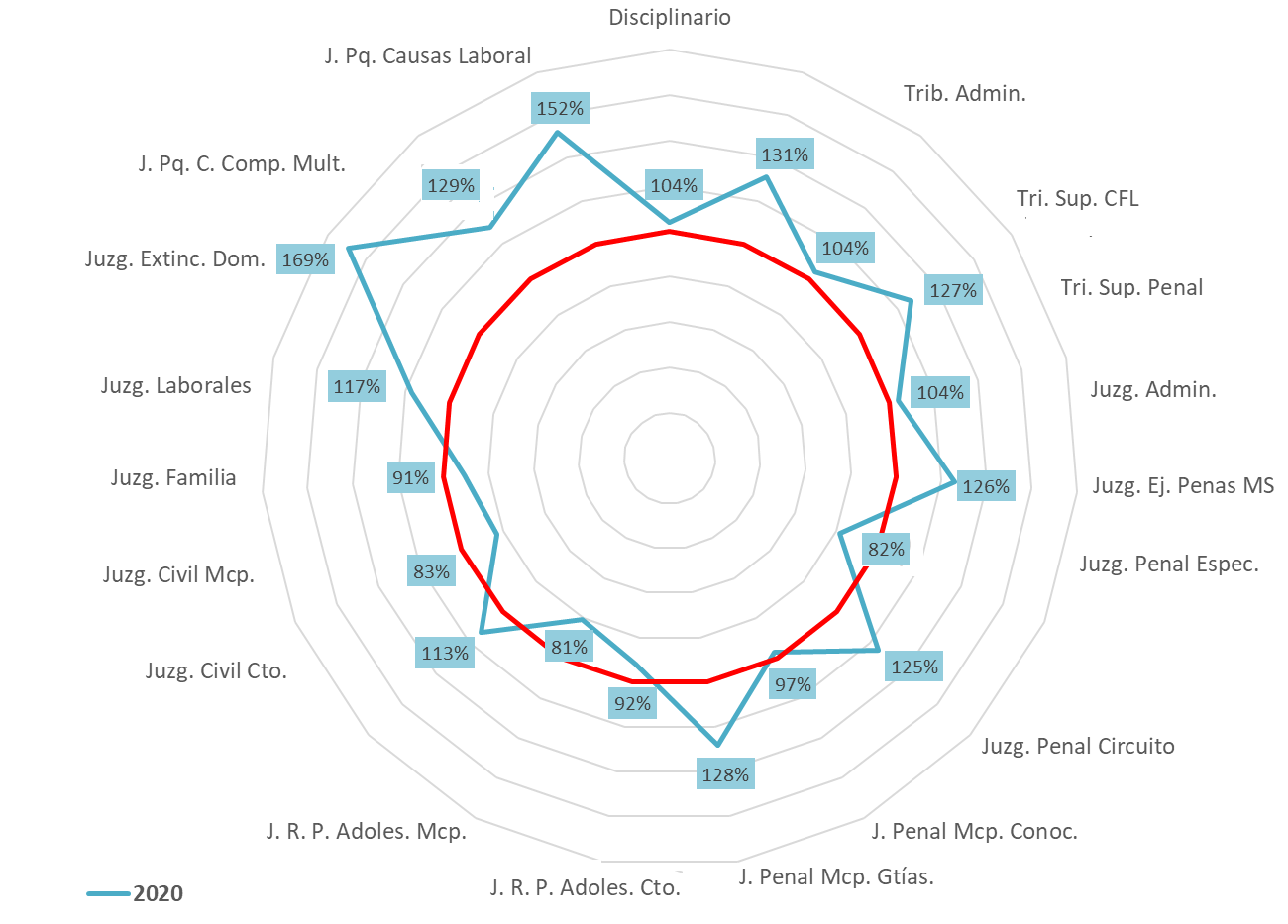 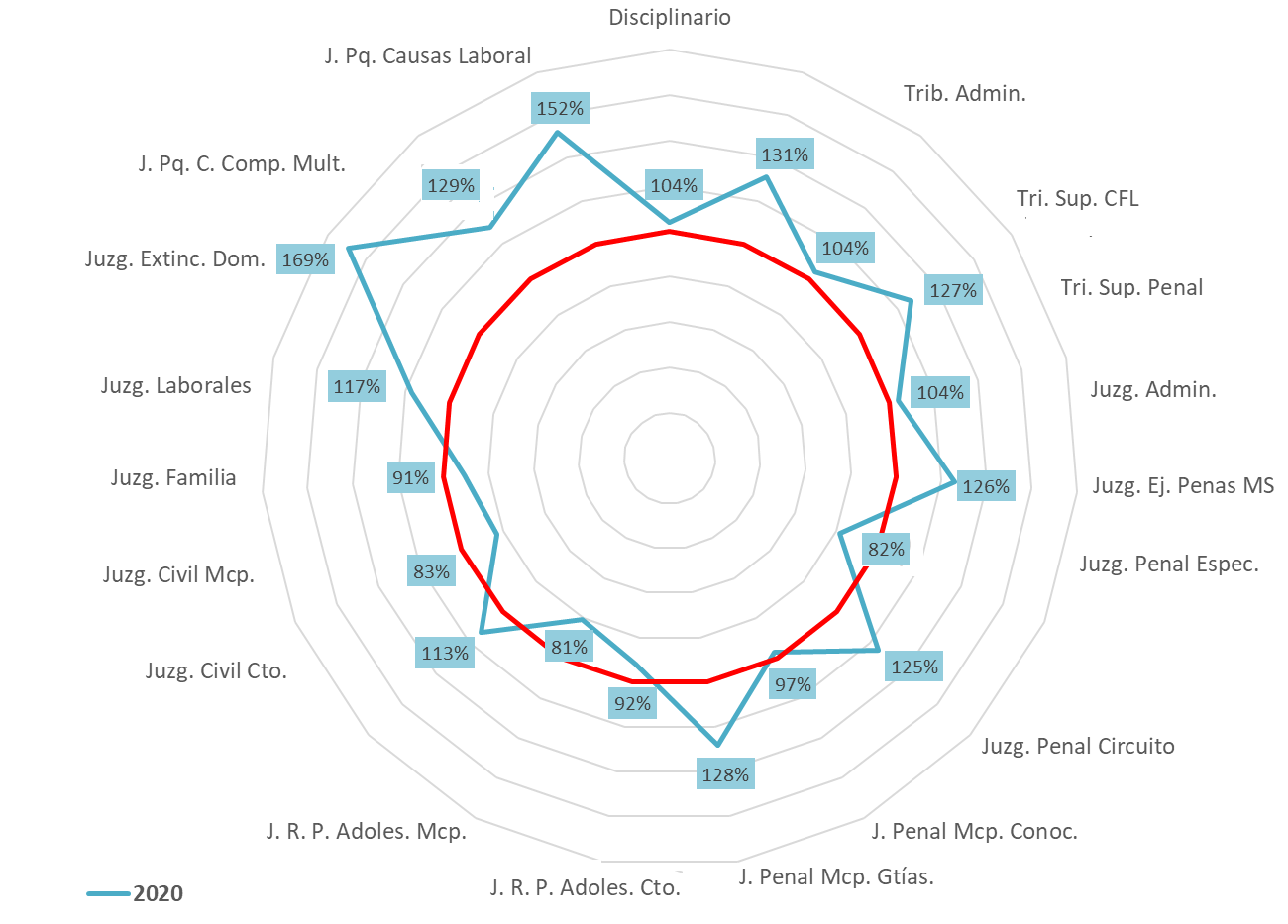 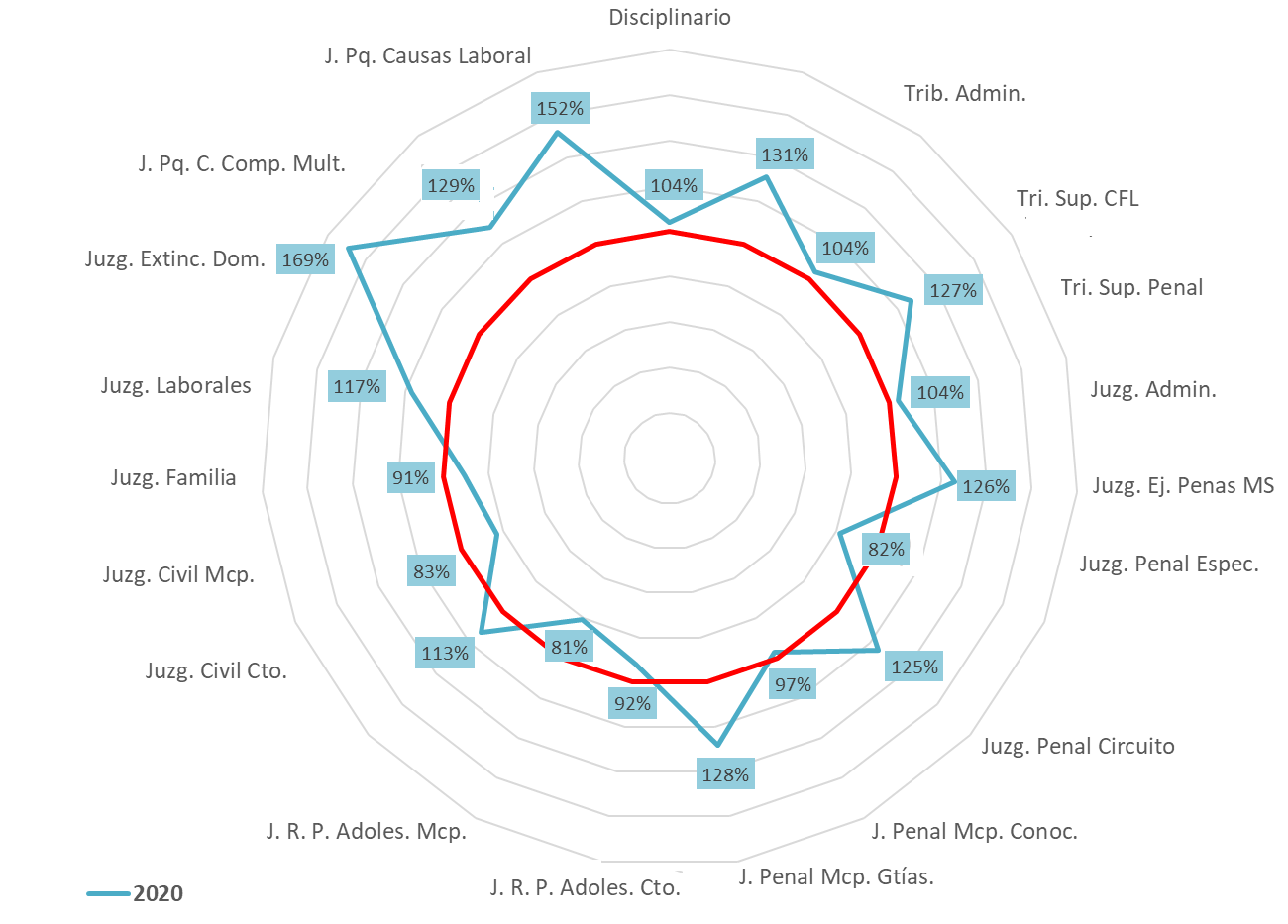 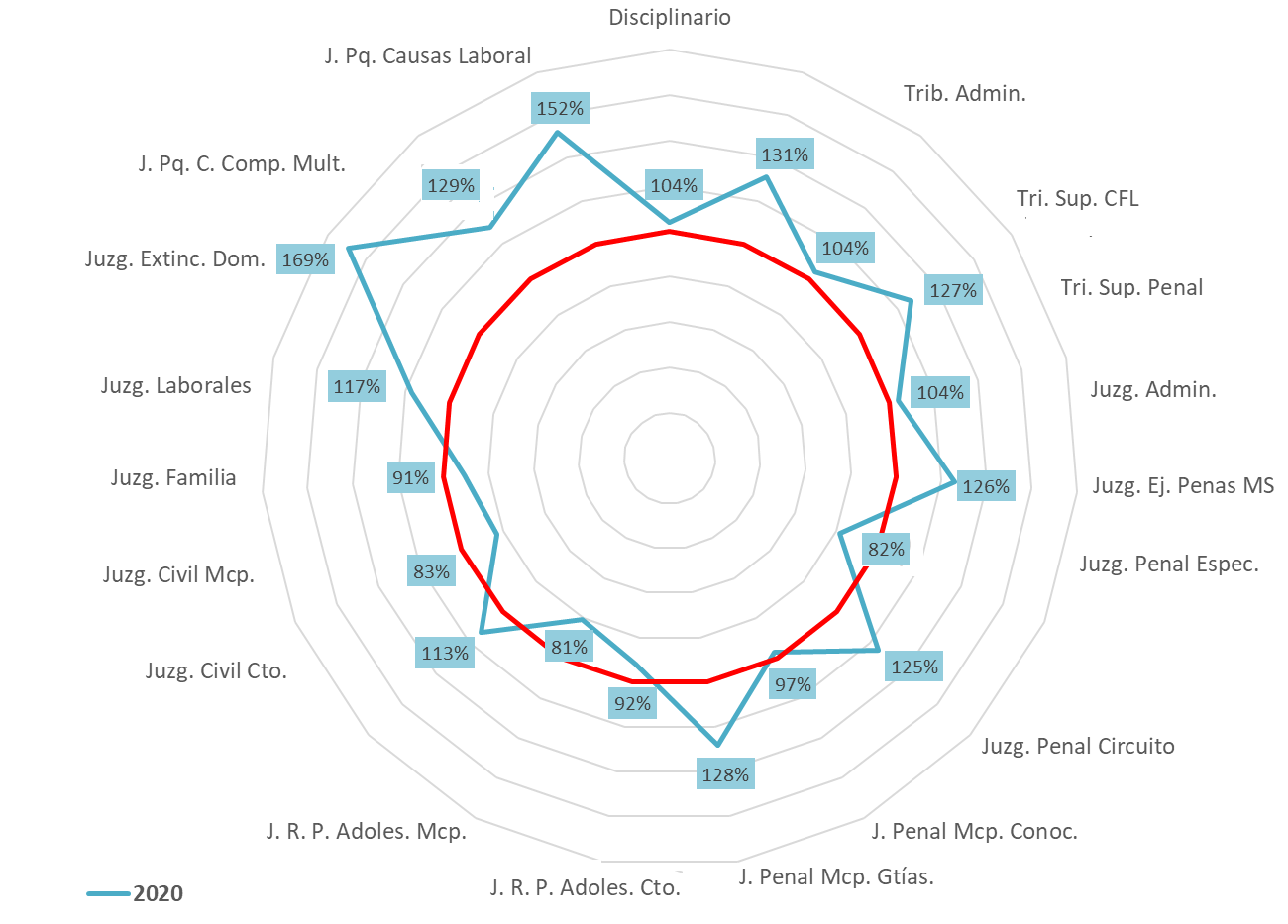 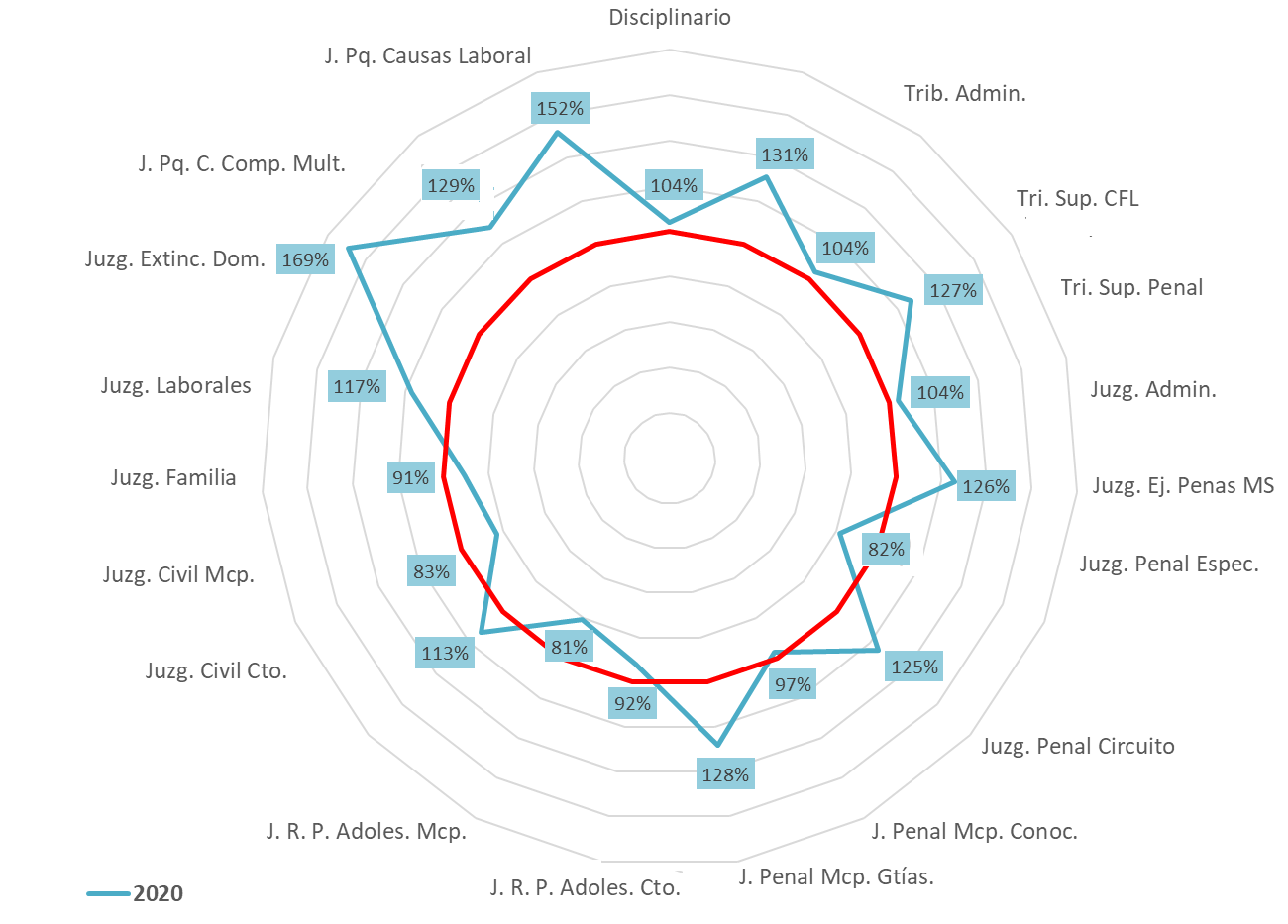 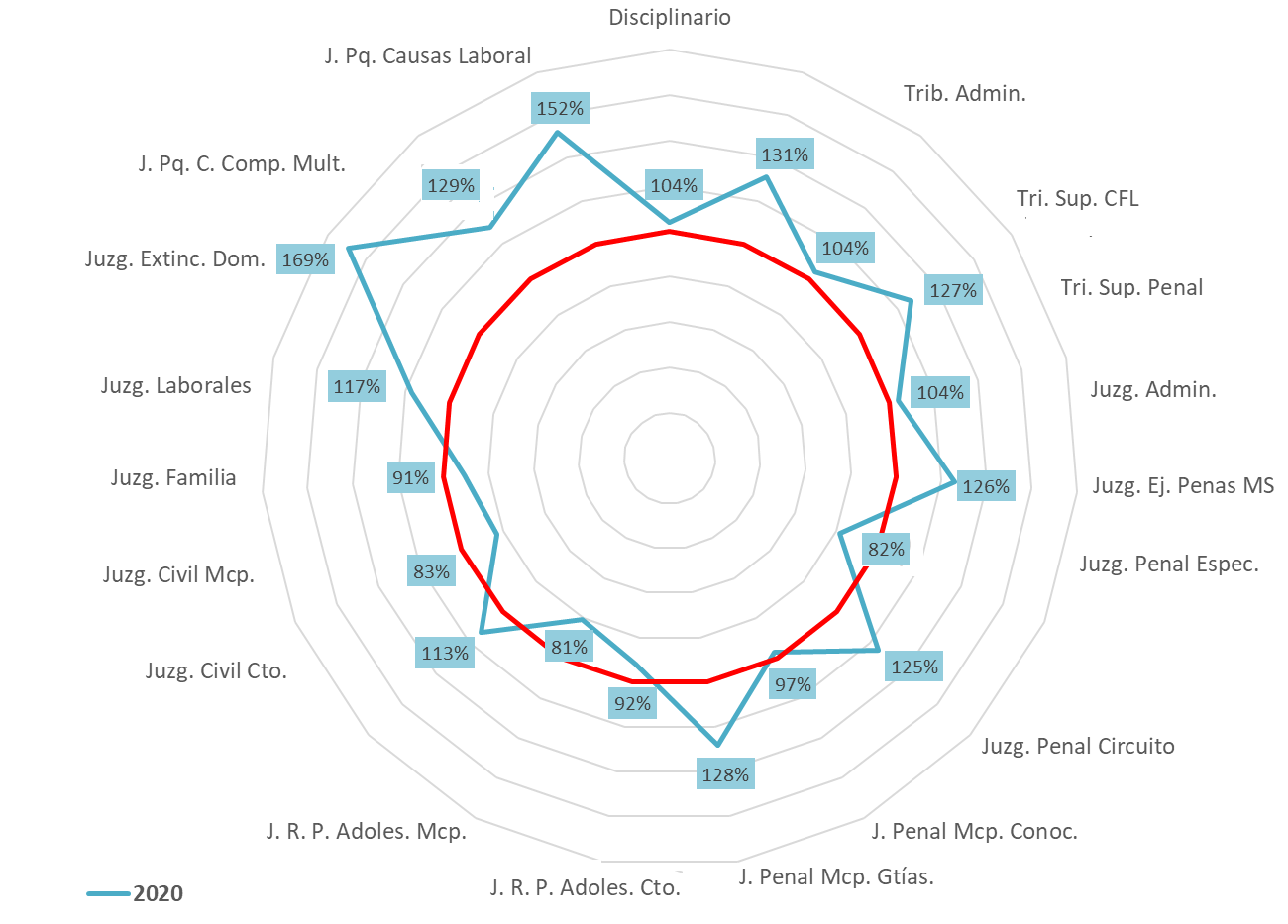 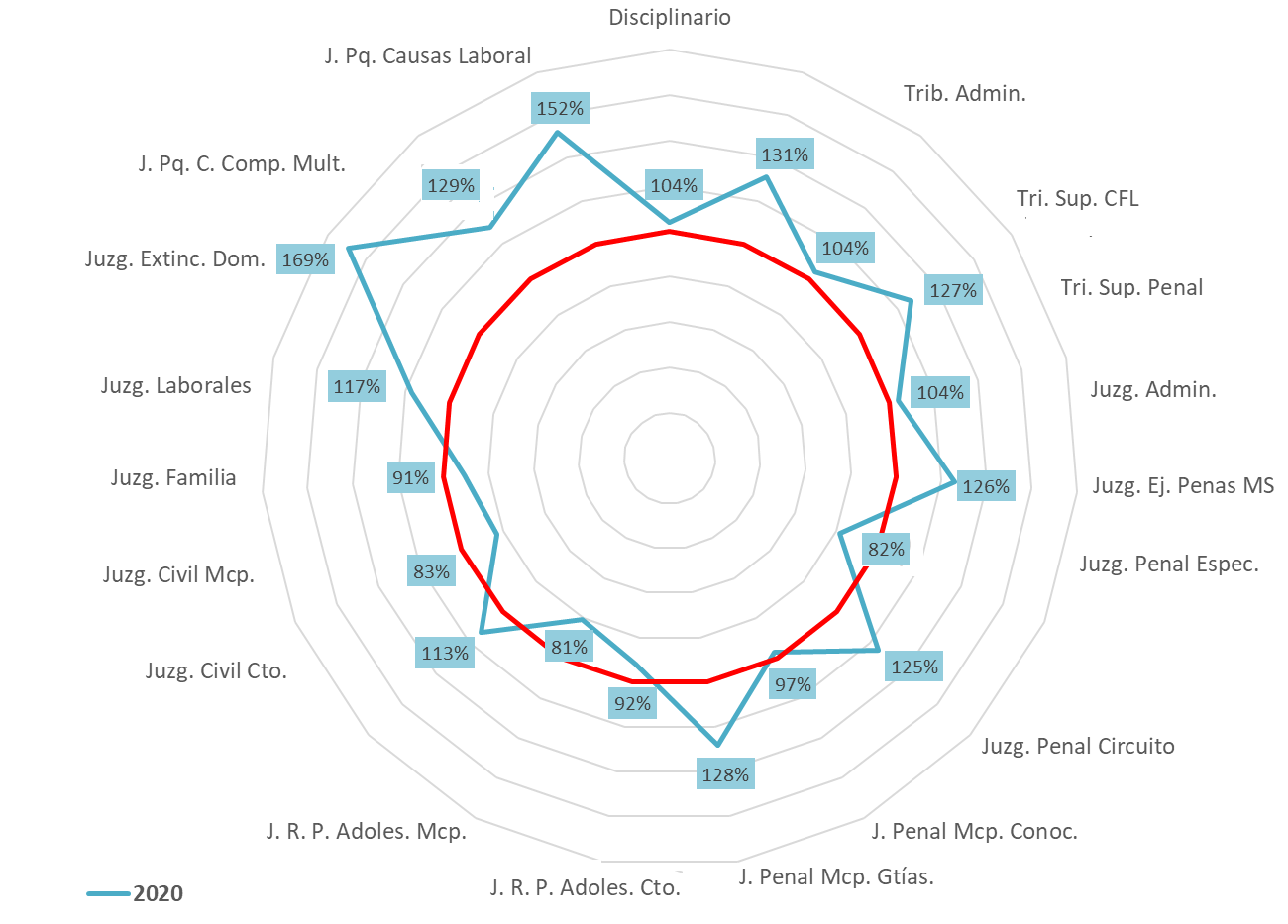 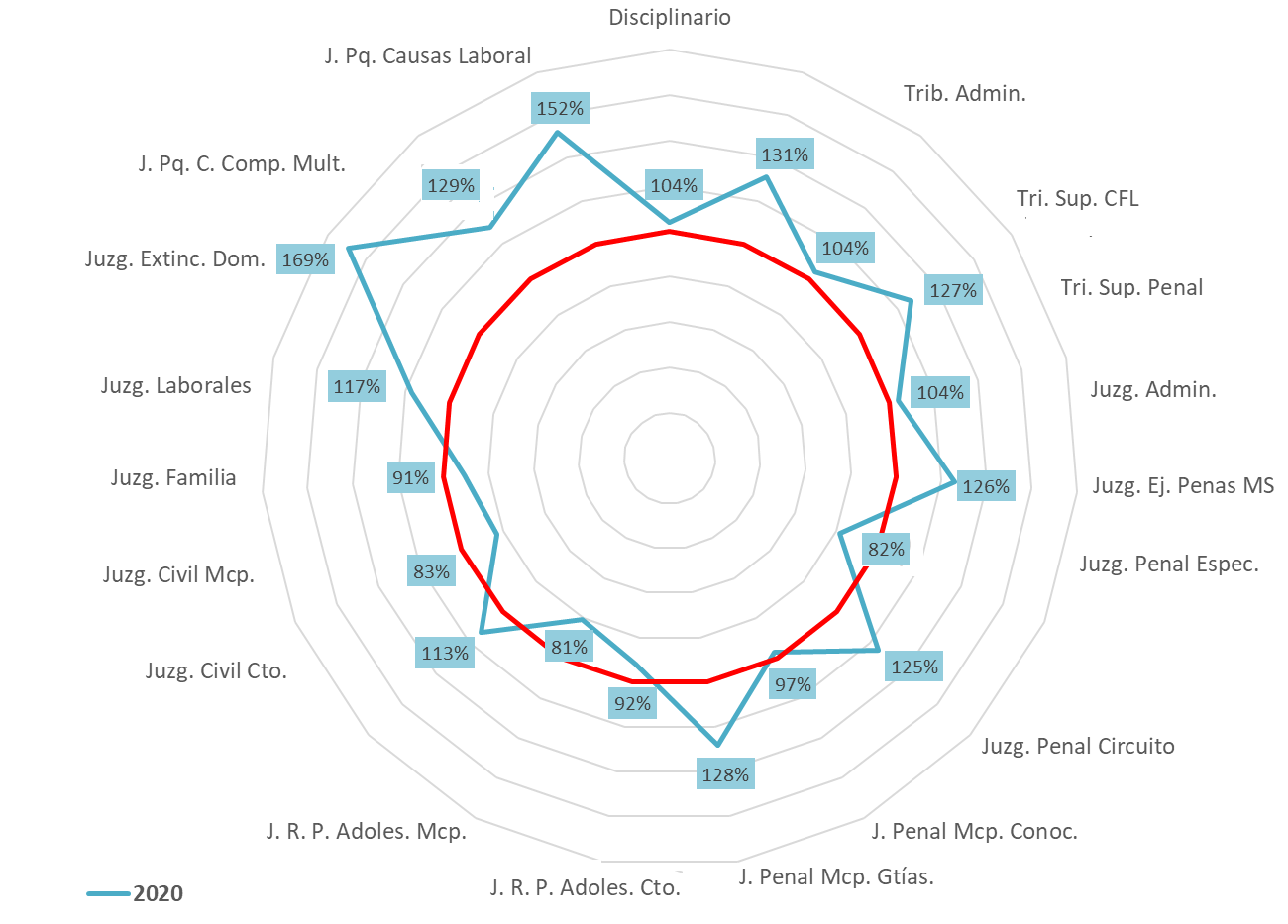 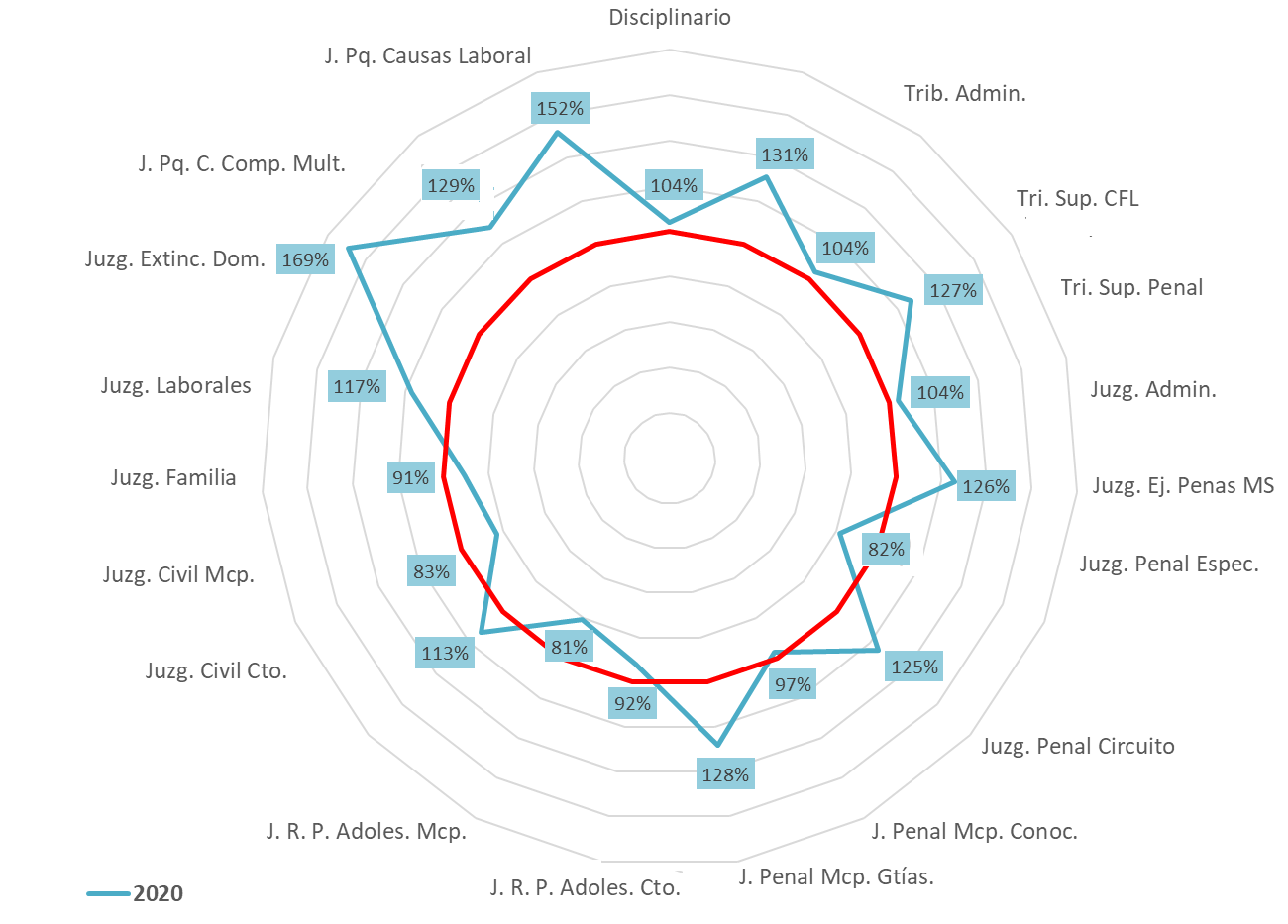 Funcionamiento del sistema penal
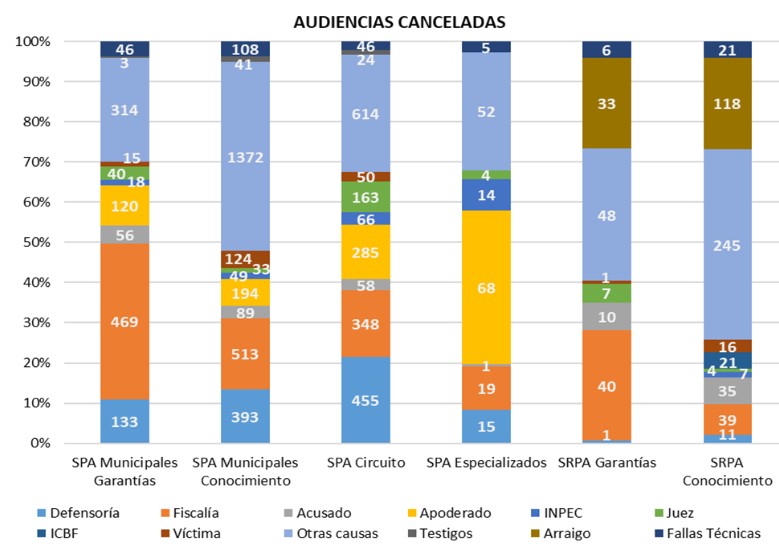 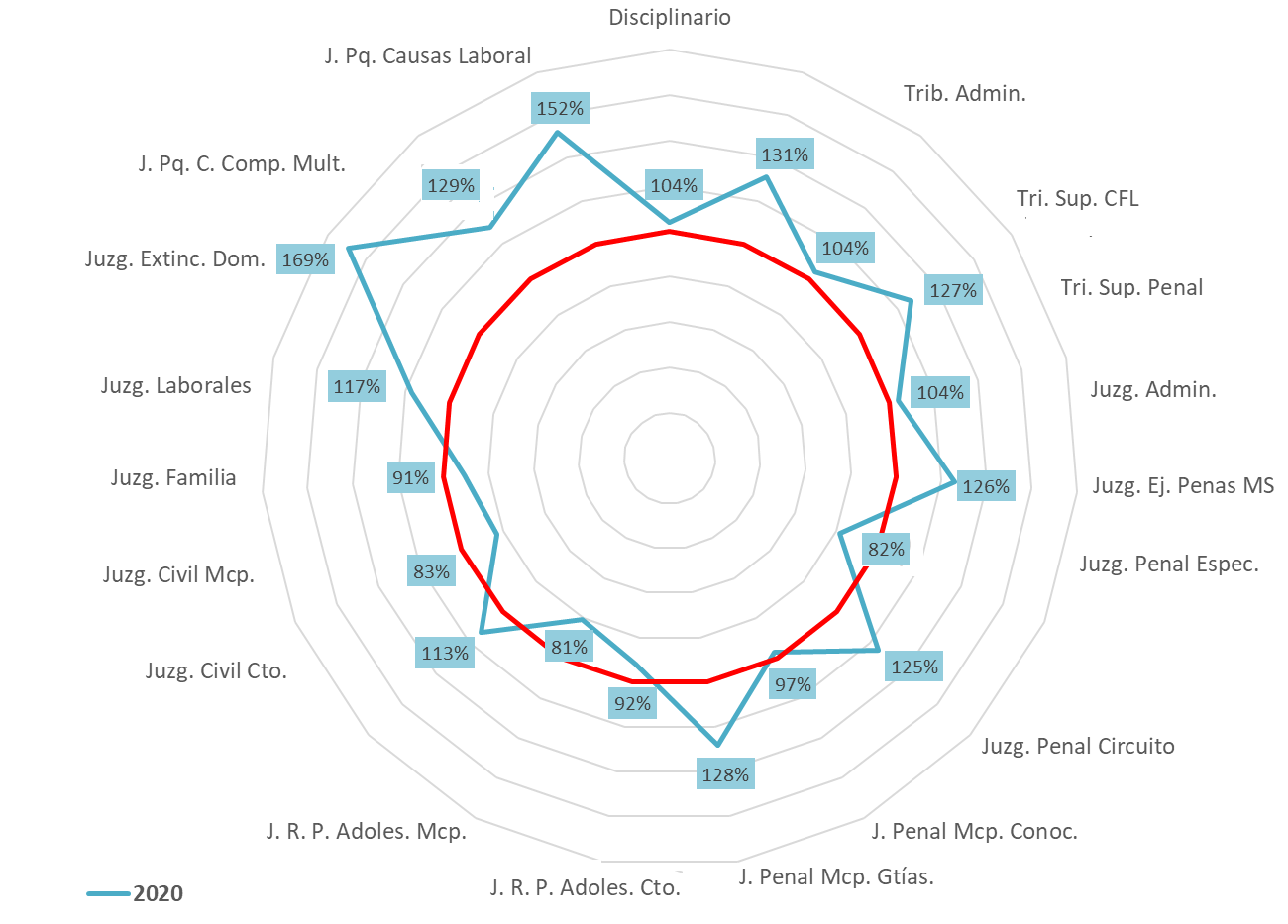 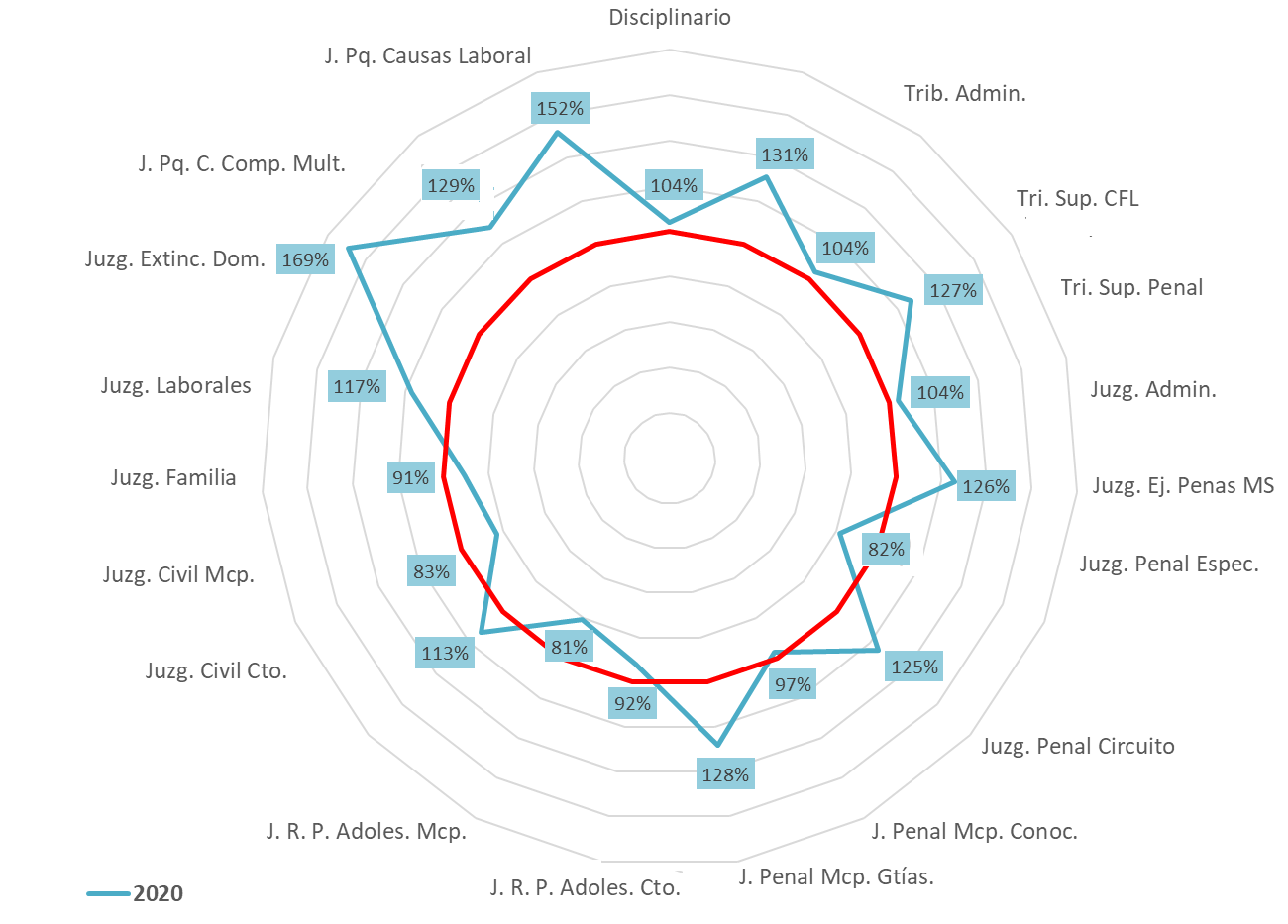 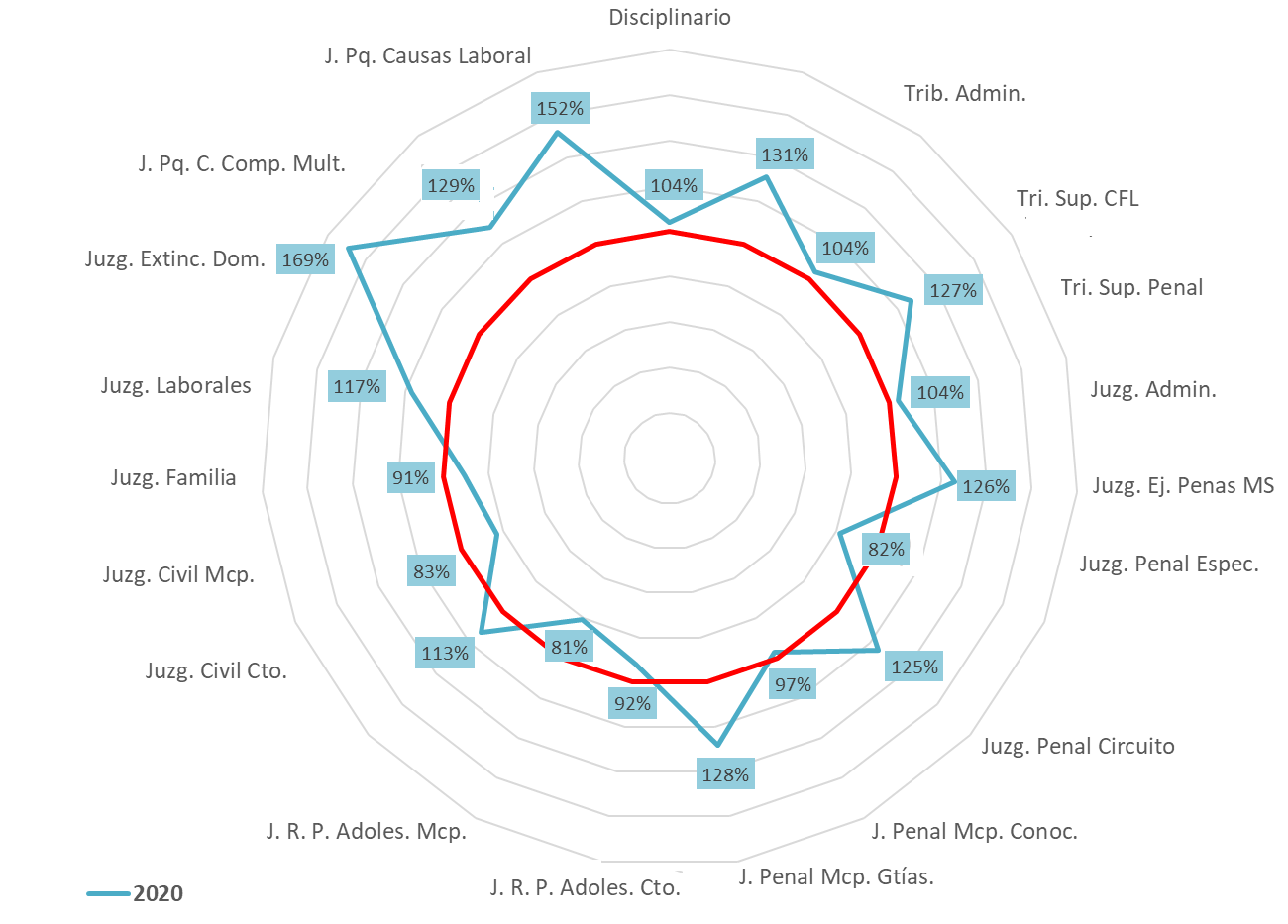 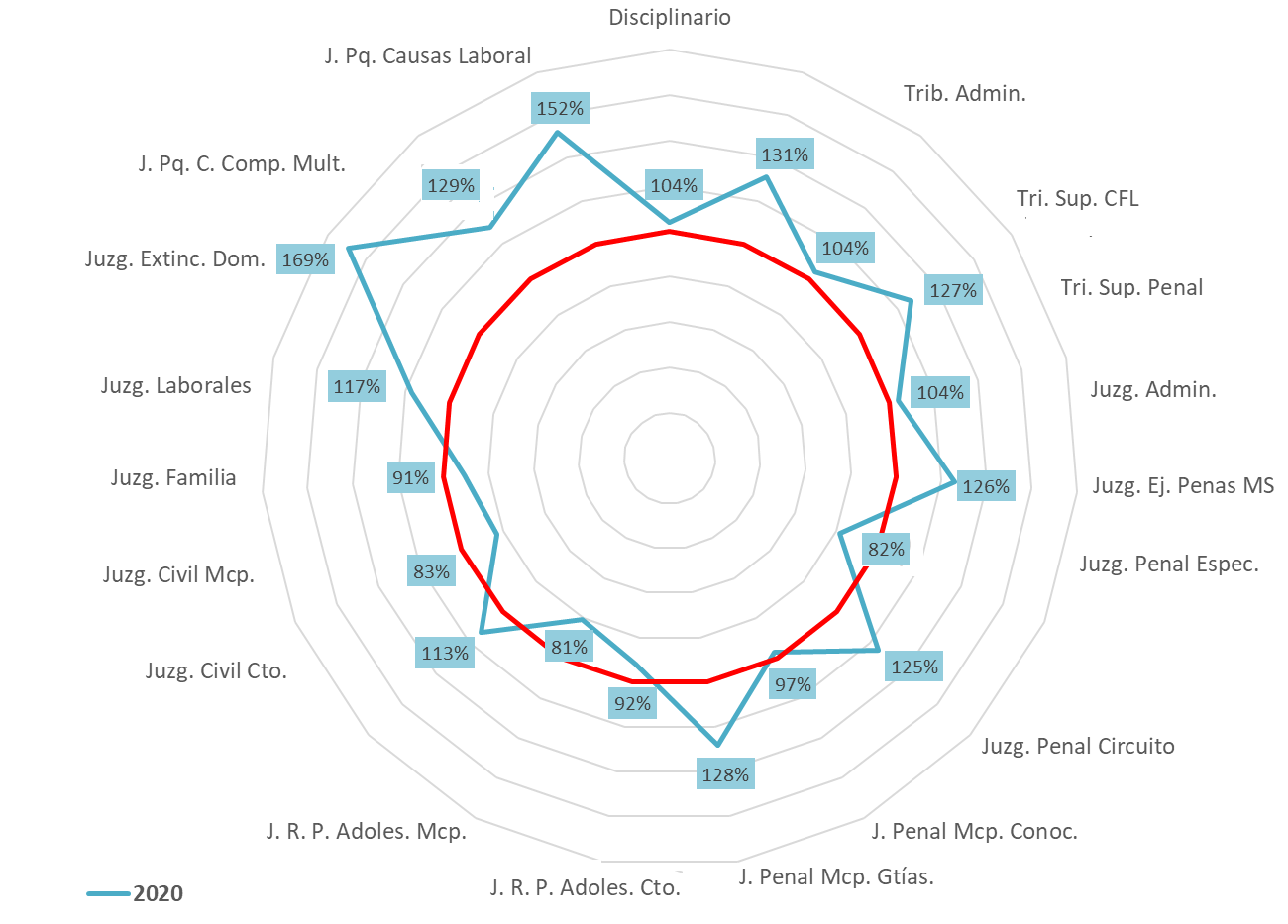 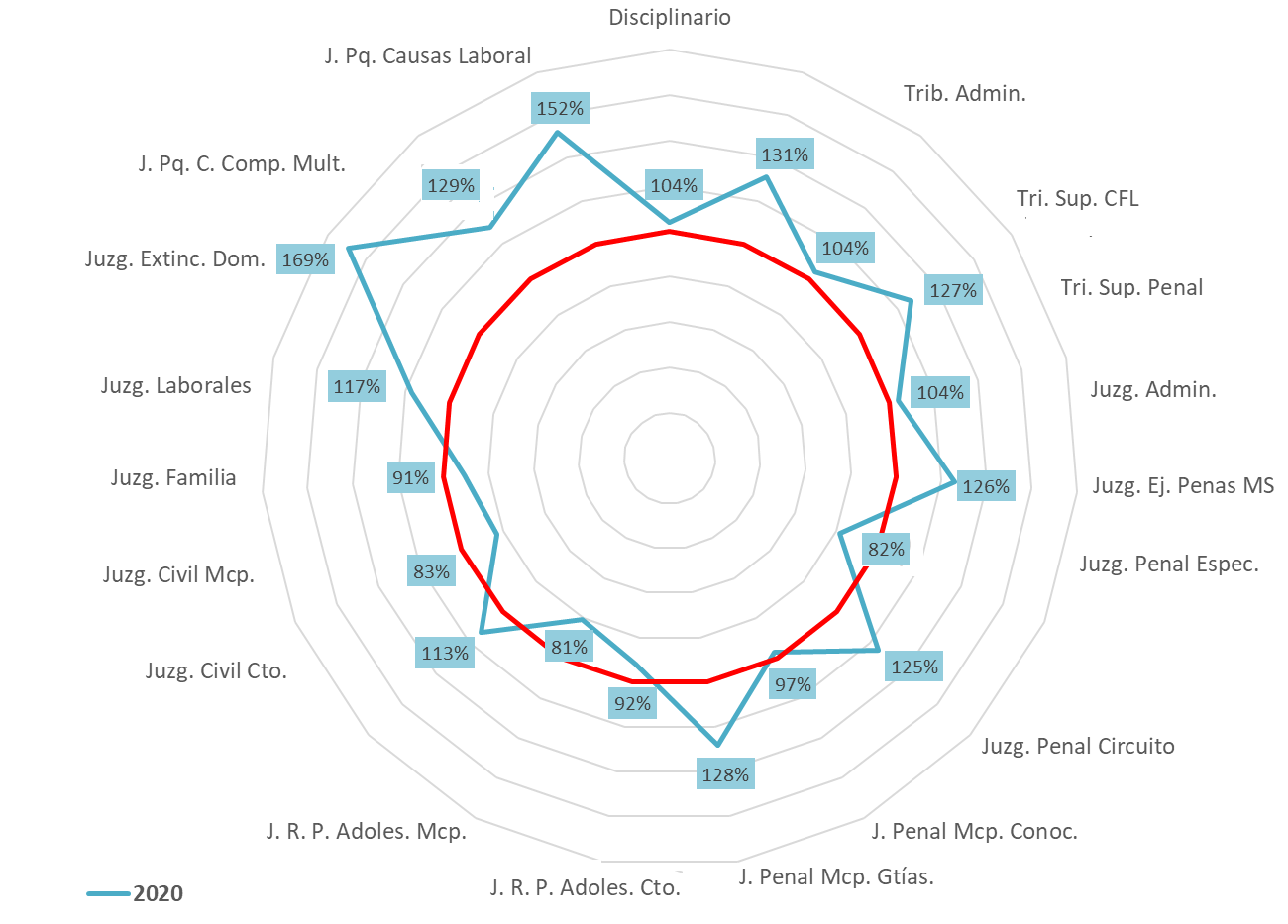 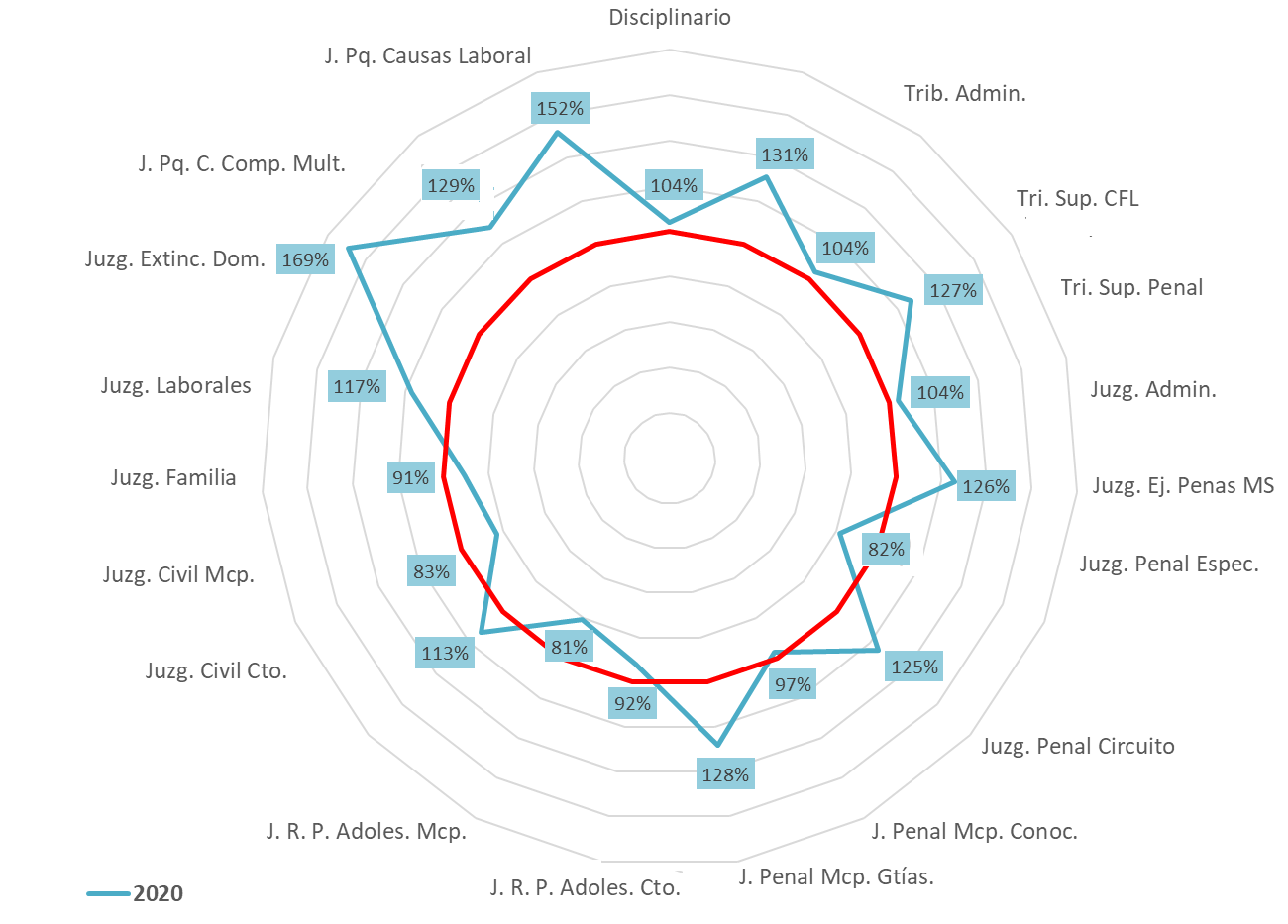 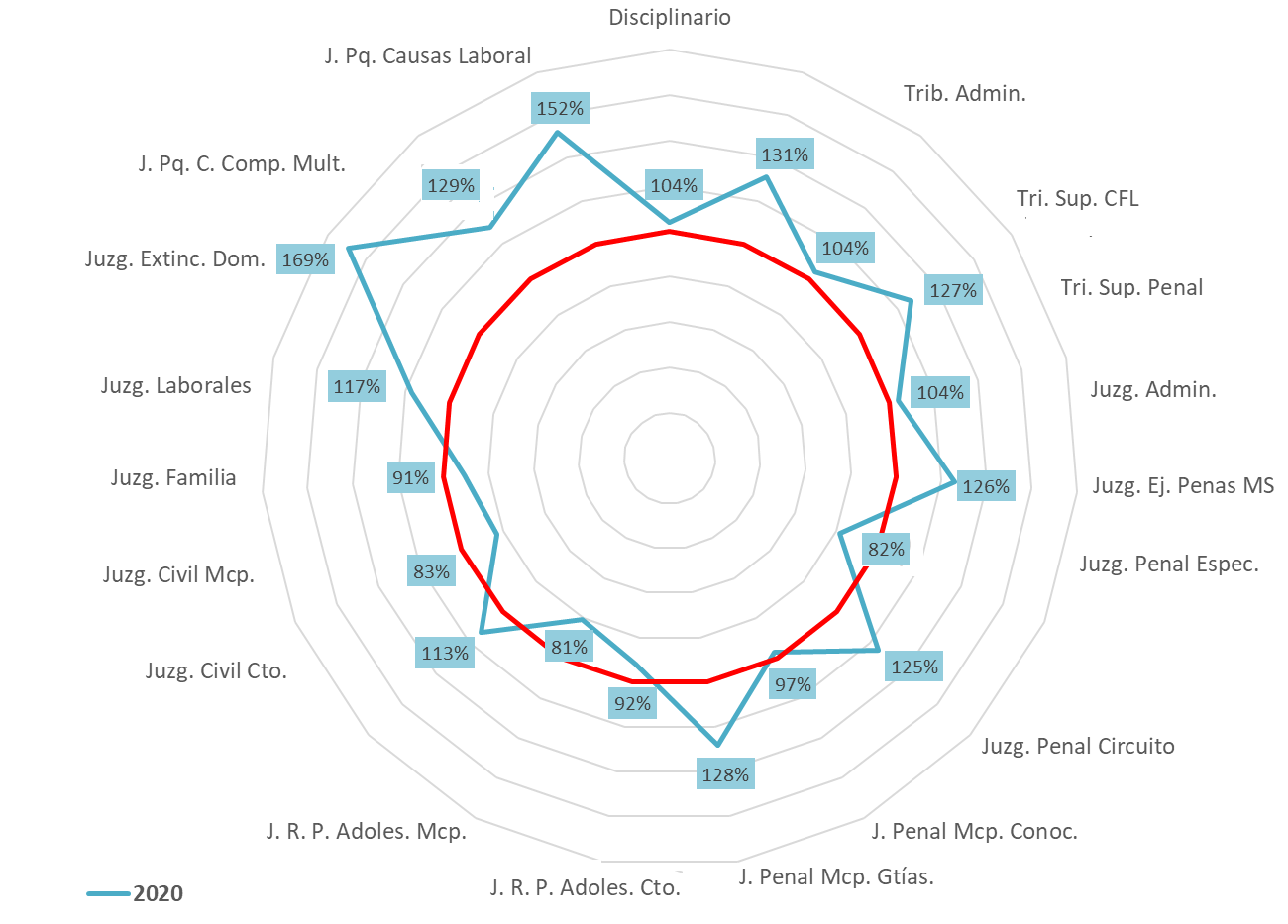 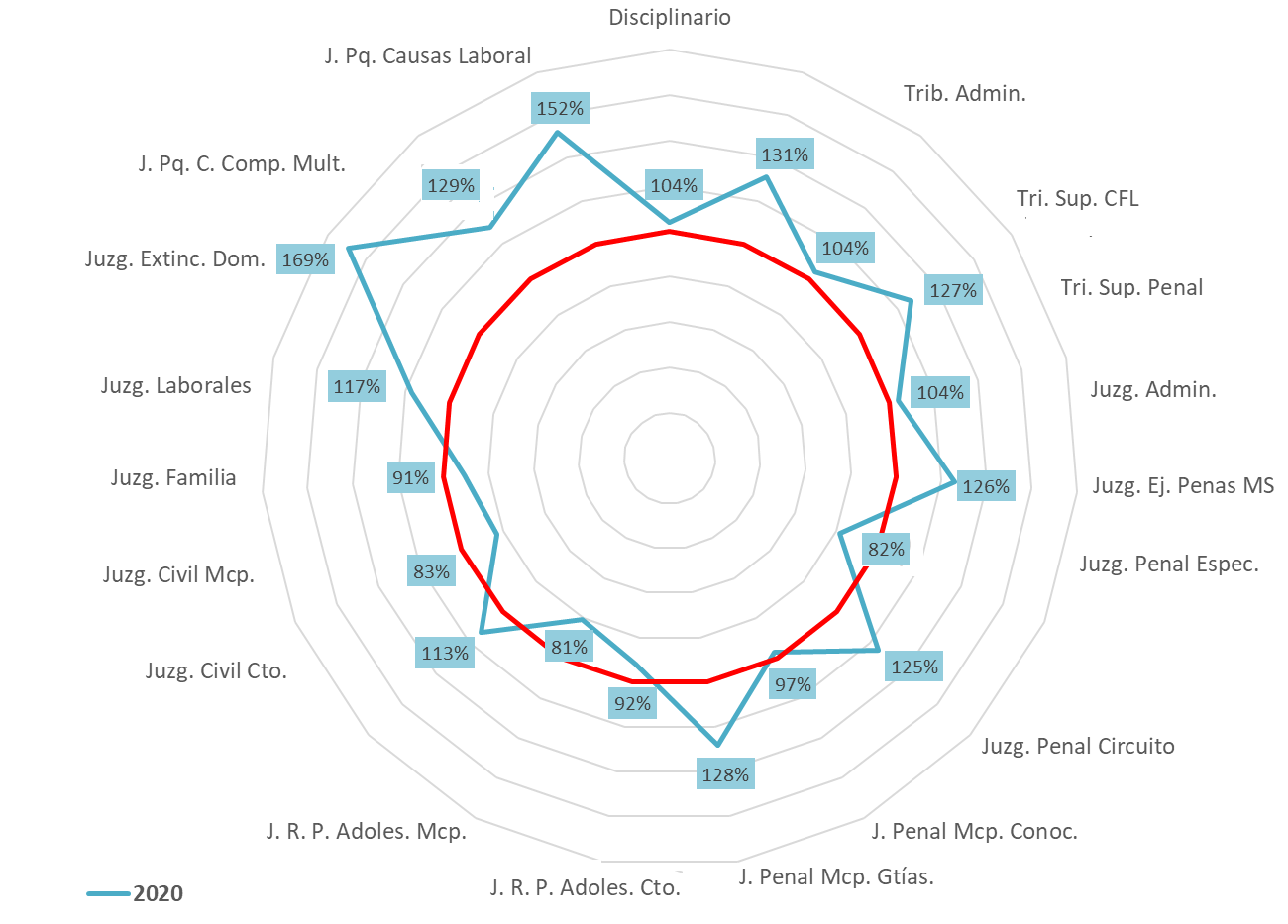 2. Carrera judicial
2. 1 Cobertura del sistema de carrera judicial
El 70% de los servidores de este Distrito Judicial ingresaron mediante concurso de méritos y hacen parte del régimen de carrera.
El 52% de los cargos existentes son ocupados por mujeres, lo que equivale a 430 servidoras judiciales
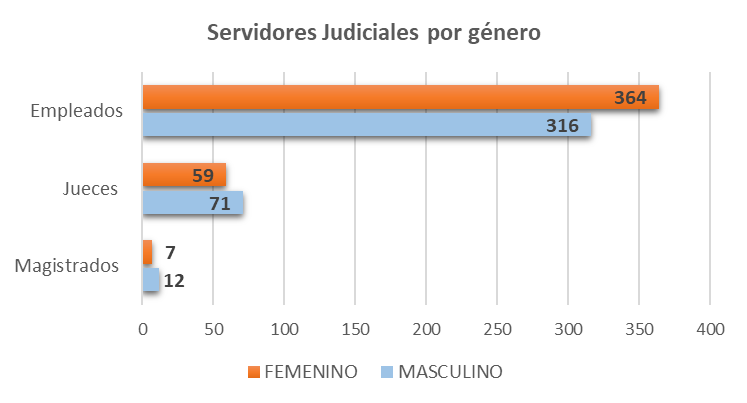 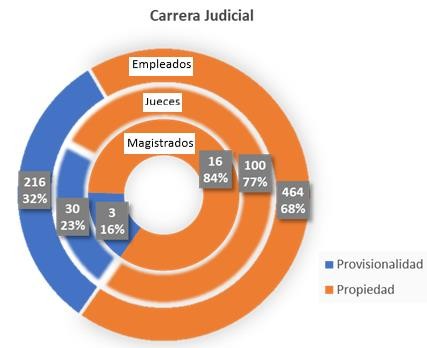 2.2 Calificación Integral de Servicios
2.3 Concursos

Convocatoria No. 2. Acuerdo No.118 del 9 de septiembre de 2009.


Convocatoria No. 3. Acuerdo CSJHA13-105 de 2013.


Convocatoria No. 4. Acuerdo CSJHA17-491 de 2017.
Convocatoria No. 4. Acuerdo CSJHUA17-491 y Acuerdo CSJHUA17-494 de 2017.
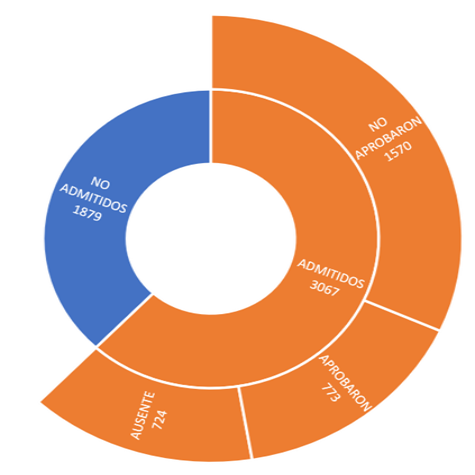 Convocatoria No. 4. Acuerdo CSJHUA17-491 y Acuerdo CSJHUA17-494 de 2017.
Convocatoria No. 4. Acuerdo CSJHUA17-491 y Acuerdo CSJHUA17-494 de 2017.
3. Medidas para mejorar la oferta y el acceso a la justicia en la Rama Judicial

Medidas Permanentes
Acuerdo PCSJA20-11606 de 27 de julio de 2020
Acuerdo PCSJA20-11624 de 31 de agosto de 2020
Dirección Ejecutiva Seccional Neiva
Transformación del Juzgado 03 Penal Municipal para Adolescentes en Juzgado 10 Penal Municipal con función de Control de Garantías de Neiva
1 profesional universitario grado 09  1 asistente administrativo grado 05
Medidas Transitorias
Estadísticas por COVID-19  Distrito Judicial de Neiva